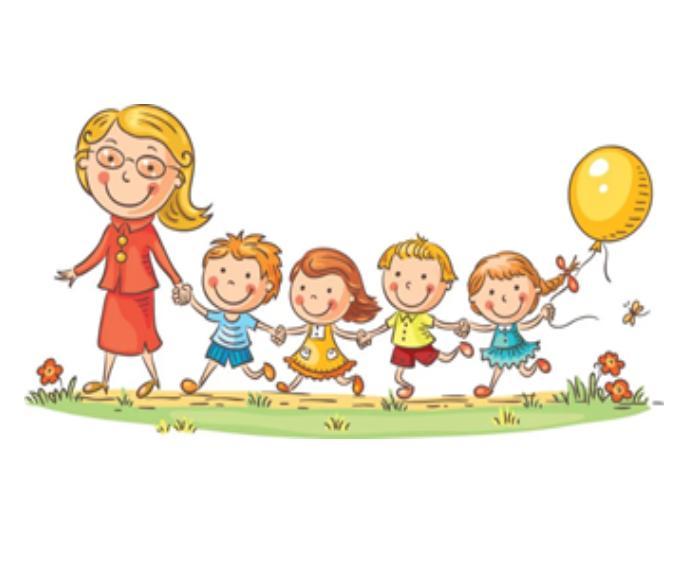 Муниципальное автономное дошкольное образовательное учреждение 
«Детский сад комбинированного вида № 4 «Солнышко»
«Развитие креативности у детей дошкольного возраста».
Выполнила: 
Воспитатель Упорова Наталья Игоревна
Арамиль, 2020
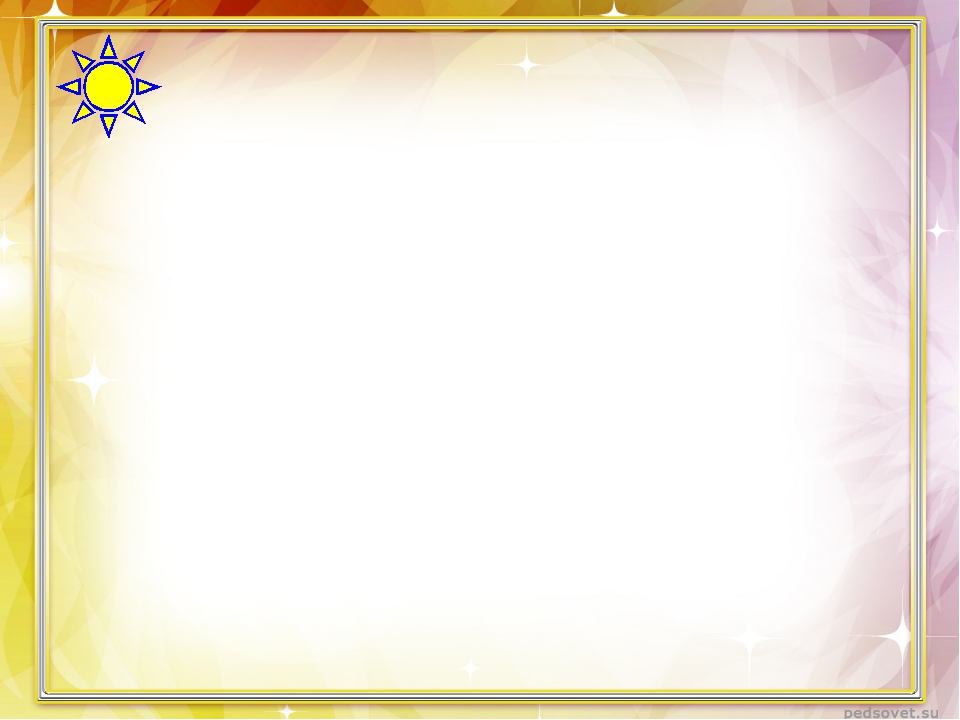 В условиях современных подходов к образованию, где делается акцент на развитие творческой личности,  проблема развития детской креативности становится актуальной.
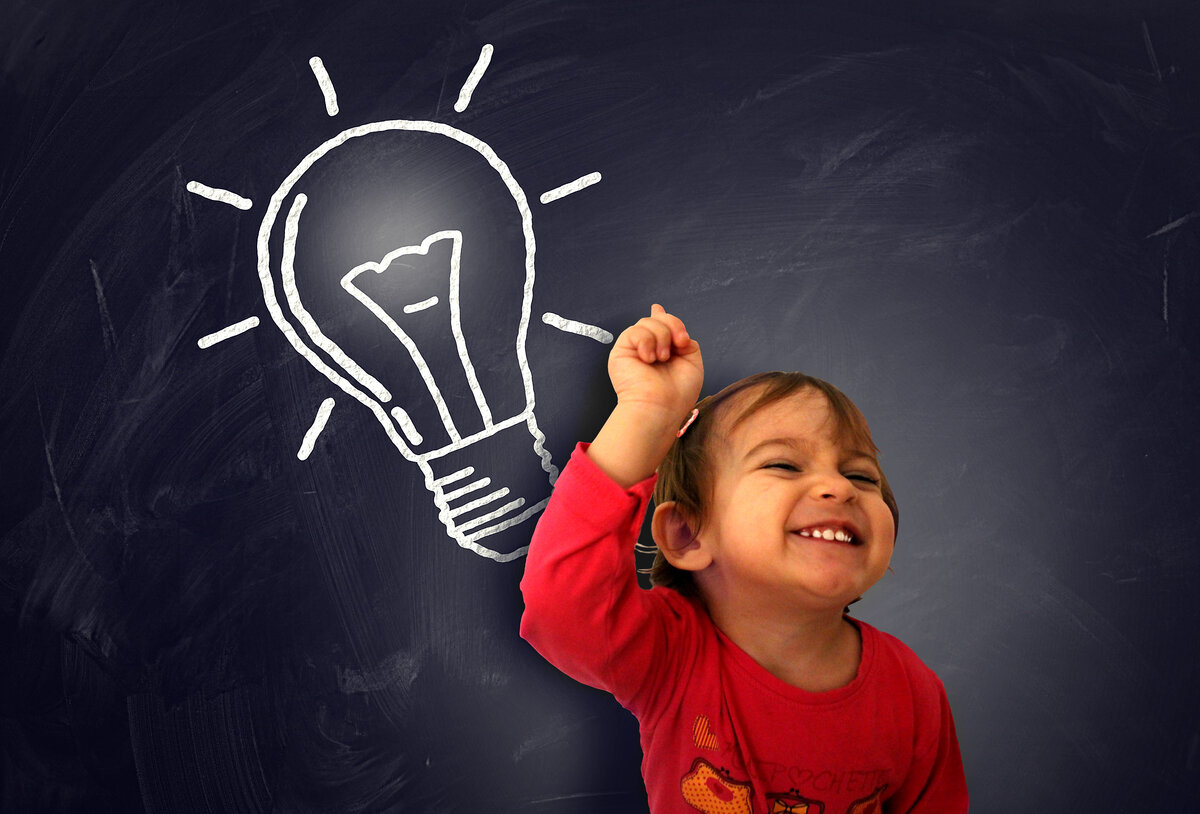 [Speaker Notes: В условиях современных подходов к образованию, где делается акцент на развитие творческой личности, способной выходить за пределы известного, принимать нестандартные решения, создавать продукты, характеризующиеся новизной, проблема развития детской креативности становится наиболее актуальной.]
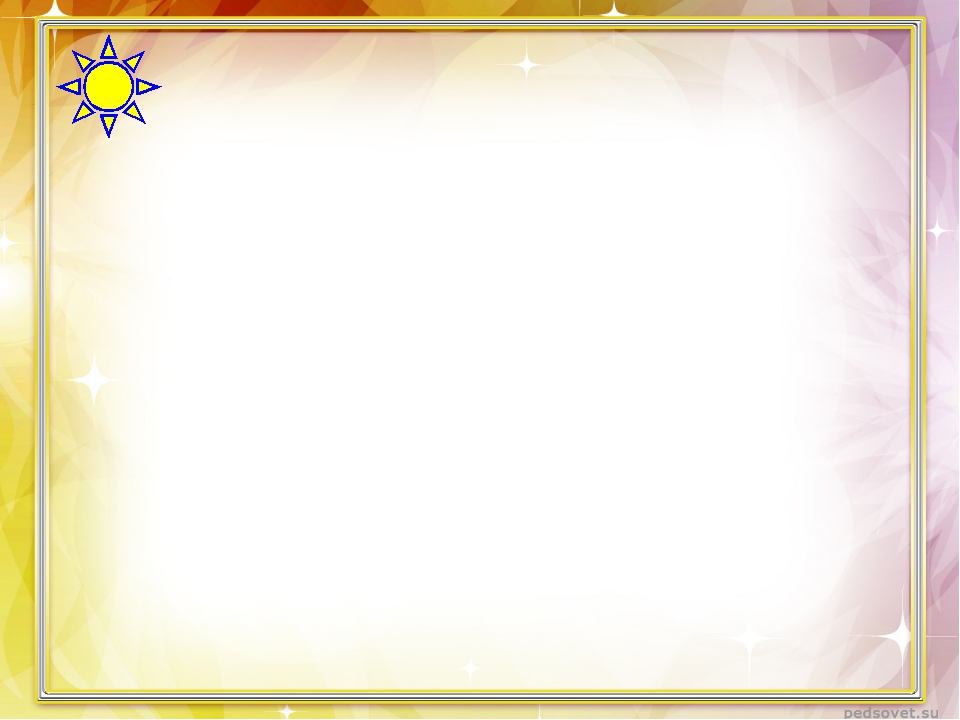 В переводе с английского «креативность» обозначает - творить, создавать.
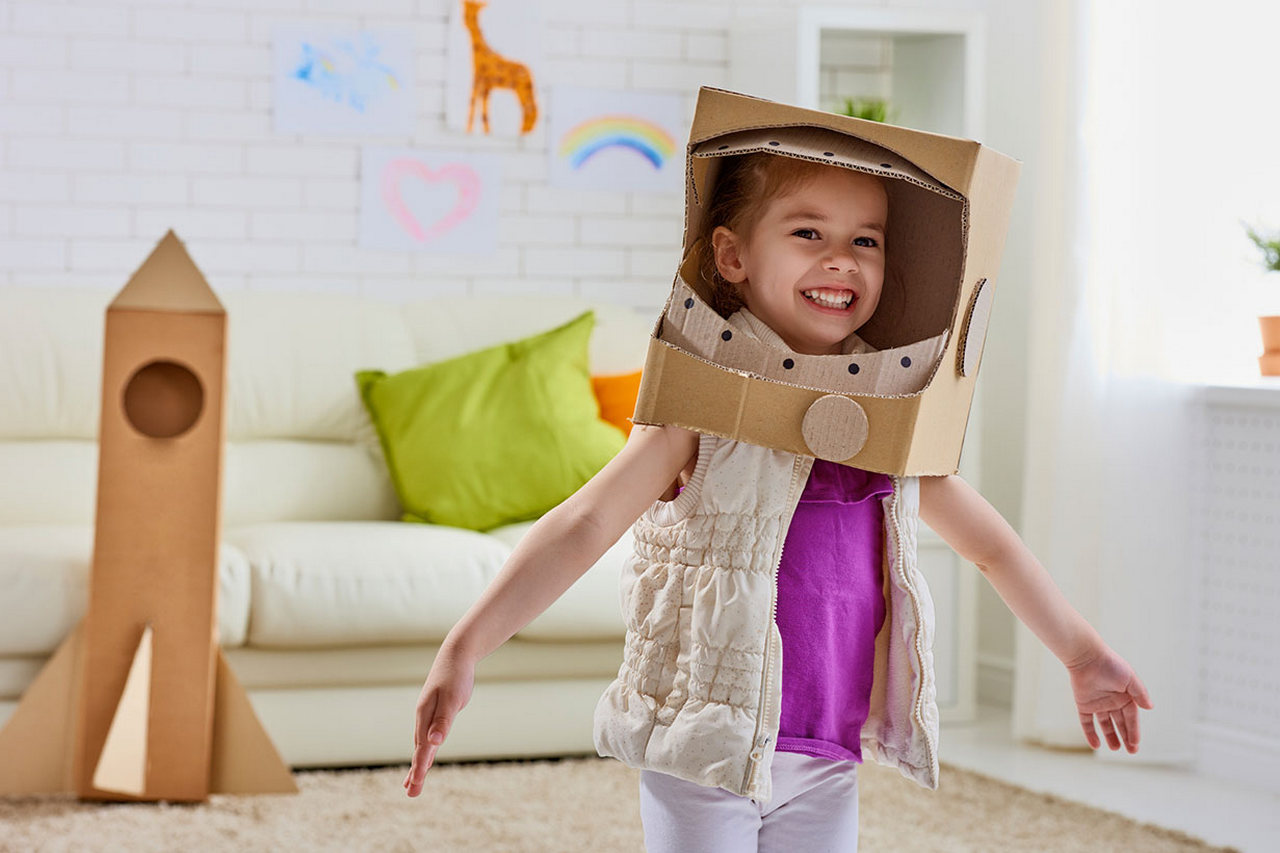 [Speaker Notes: Она не обязательно связано с такими видами деятельности, как рисование, сочинение стихов или музыки, игра на сцене и т.д. 

Она проявляется, когда приходится действовать в ситуациях неопределенности, отсутствия четких алгоритмов, неизвестности сути и способов решения встающих перед человеком проблем, непредсказуемо меняющихся условий.]
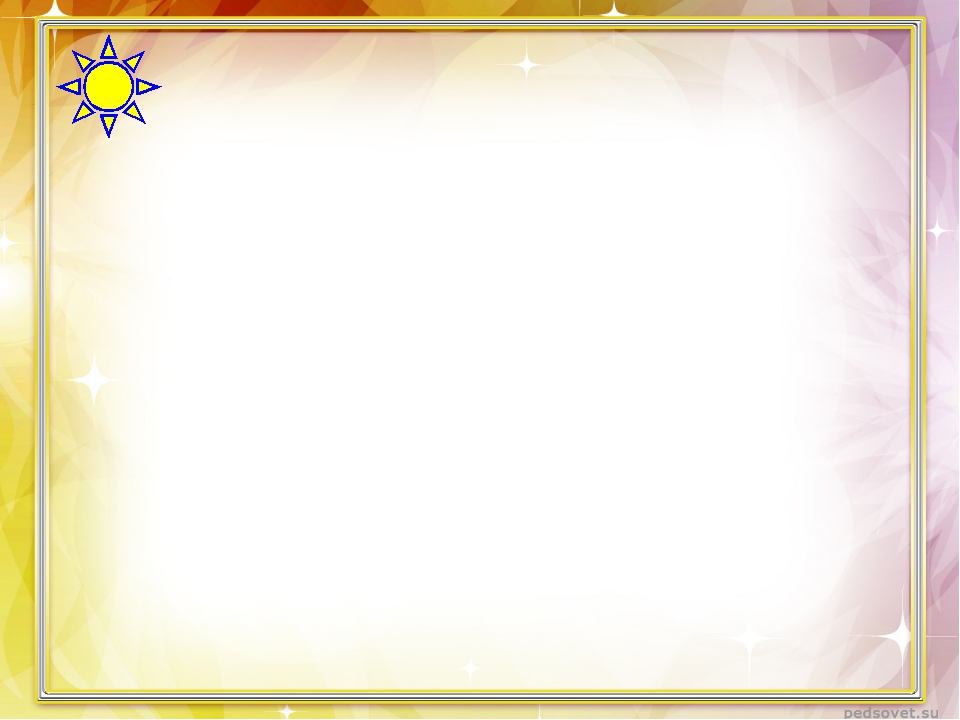 Креативность в педагогических 
исследованиях
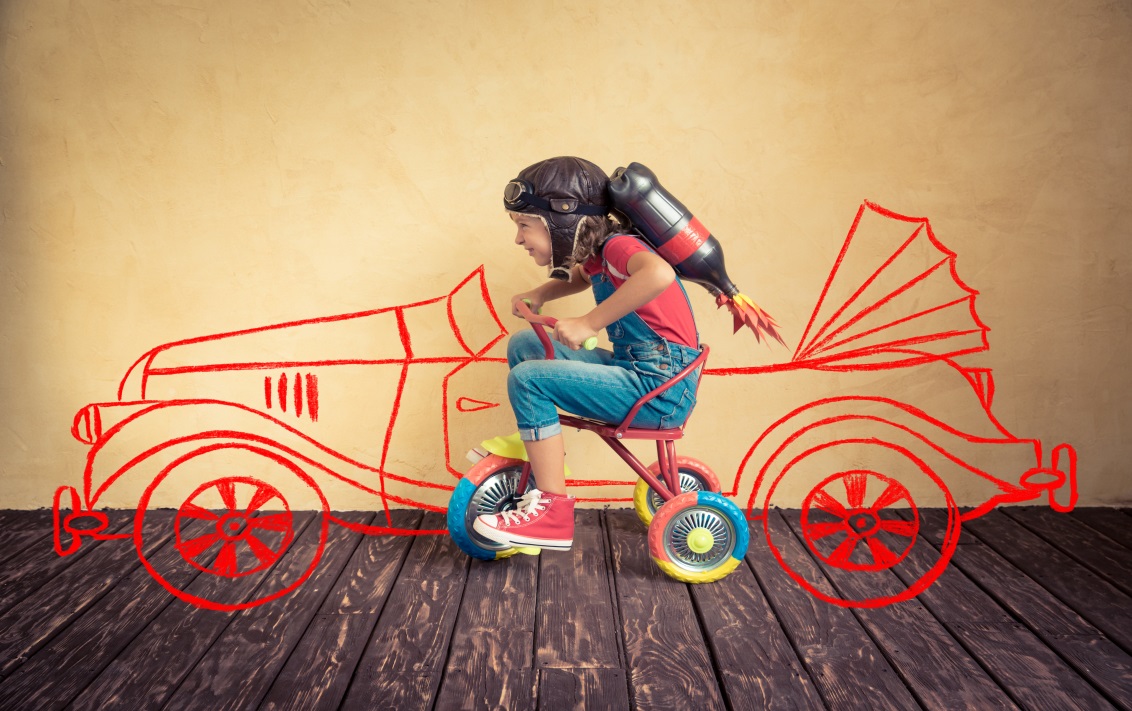 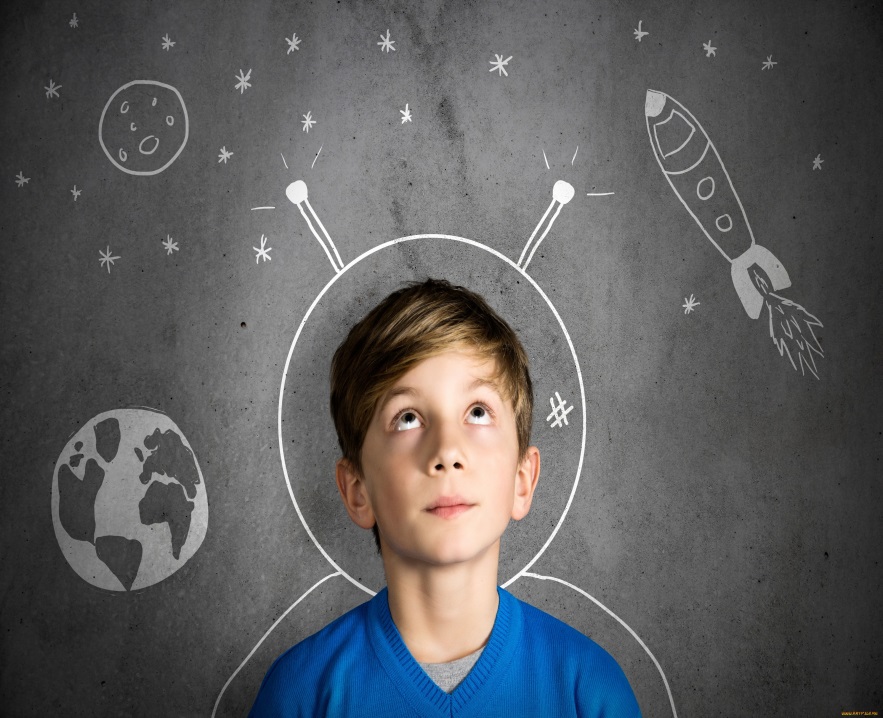 [Speaker Notes: Многие исследователи рассматривают креативность, как общую творческую способность, связанную с развитием воображения, фантазии, глубинным свойством индивидов создавать оригинальные ценности, принимать нестандартные решения.]
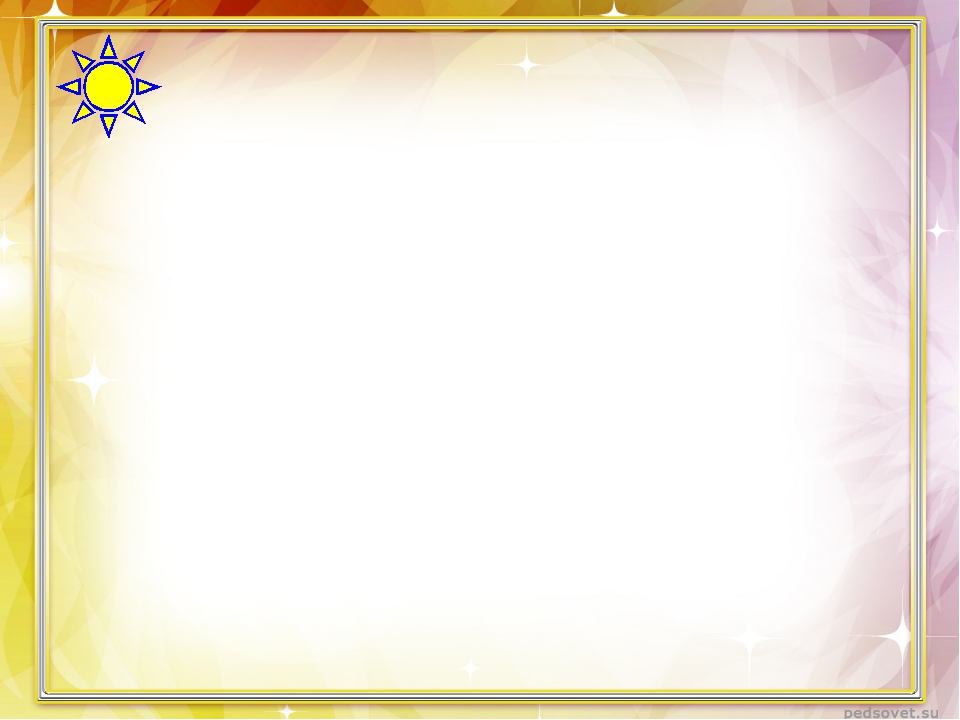 Развитие креативности включает в себя следующие направления:
Определение ее значимости для развития ребенка
Ранее выявление
Развитие способности
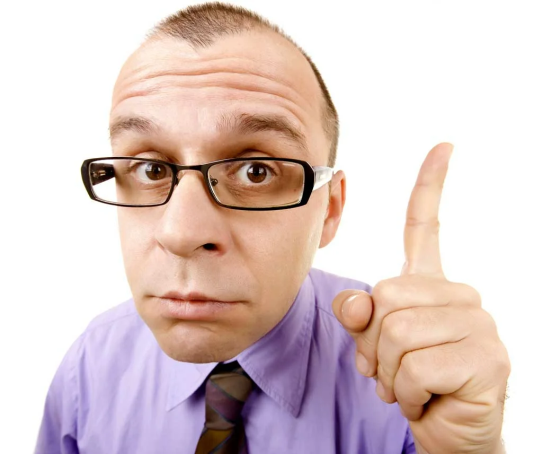 [Speaker Notes: Специальные исследования и практический опыт убедительно показали, что наиболее оптимальным (сензитивным) периодом развития креативности выступает старший дошкольный возраст. 

Развитие креативности в этом возрасте включает в себя следующие направления:
 раннее выявление, 
развитие этой способности, 
определение ее значения для общего развития и созревания ребенка.


Педагоги и психологи считают, что начинать работу над выявлением и развитием креативности надо на ранних этапах онтогенеза, т.к. в этот период создаются необходимые предпосылки для ее развития.]
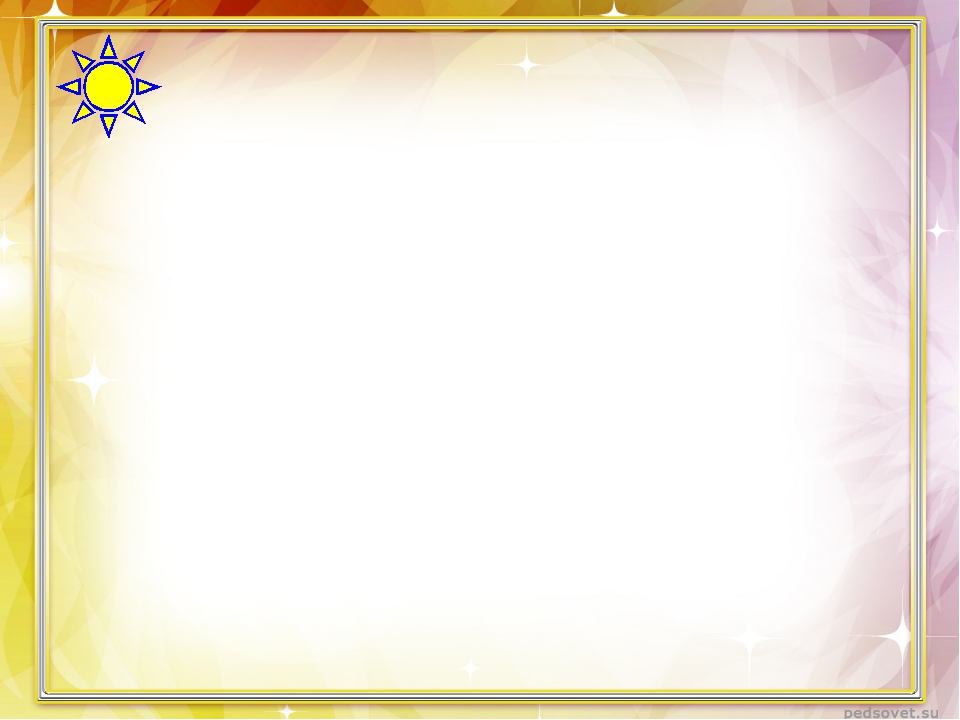 Как же можно обнаружить креативность?
Оригинальность выполнения детьми творческих задач.
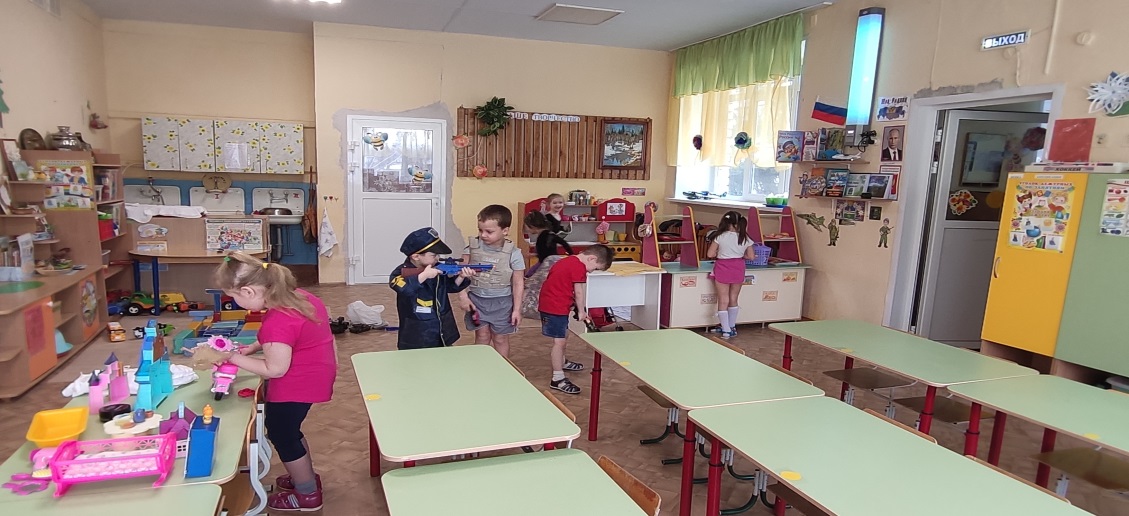 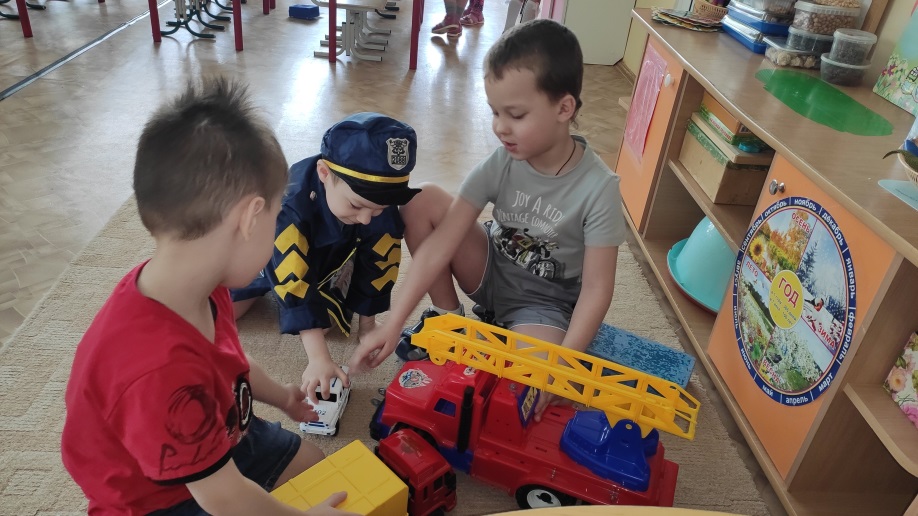 Реструктурирование образов.
[Speaker Notes: В дошкольном возрасте креативность корректнее всего можно обнаружить в игре как ведущей деятельности.
К основным критериям проявления творческого воображения у дошкольников относят: 

1.Оригинальность выполнения детьми творческих задач.

2. Использование такого реструктурирования образов, при котором образы одних объектов применяются в качестве деталей для построения других (для дошкольников методом диагностики креативности, выступают наблюдение и эксперимент в естественных условиях).]
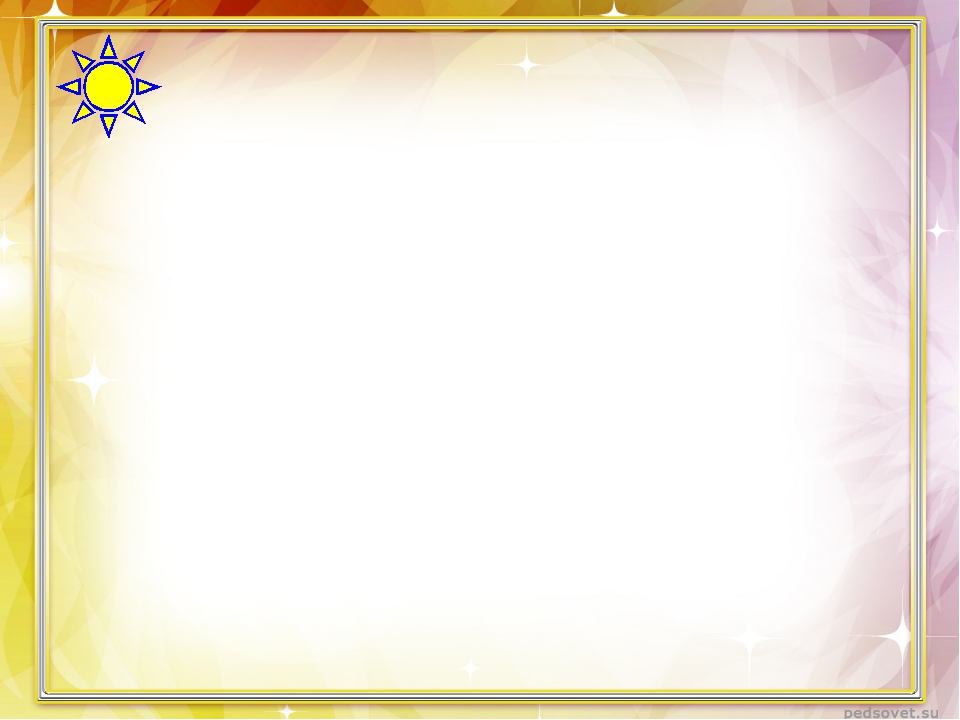 Как развивать креативность у дошкольников?
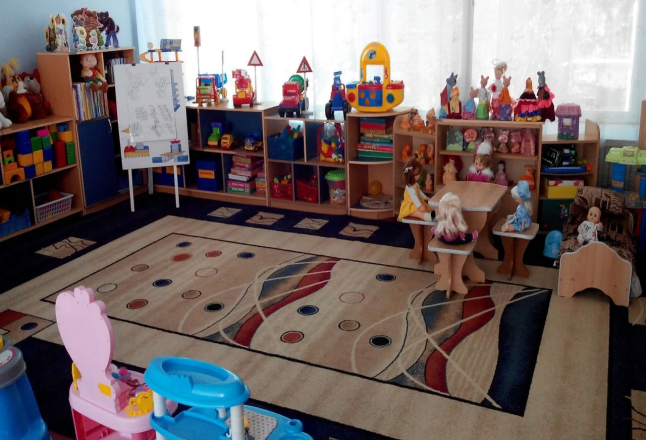 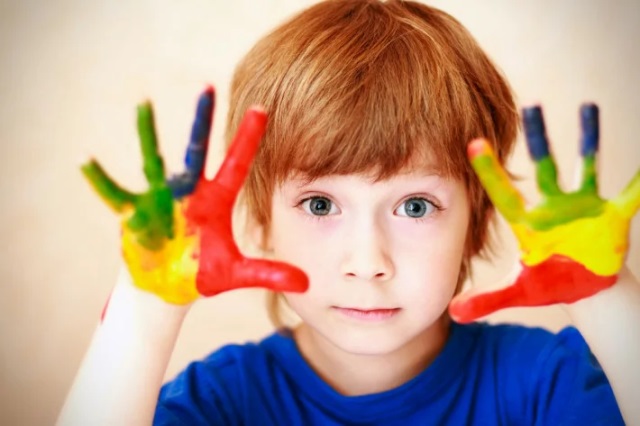 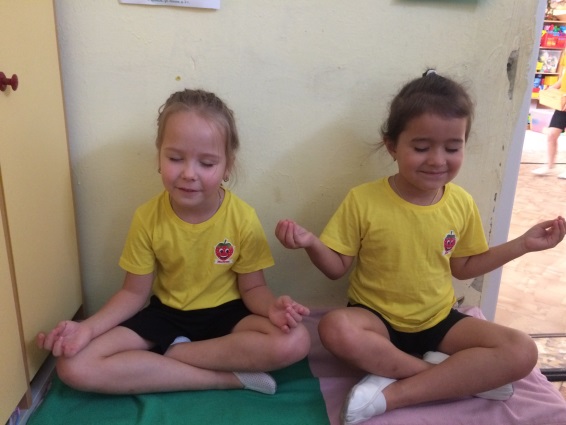 Нетрадиционные техники  художественно- эстетического развития
Рефлексия
Богатая развивающая среда
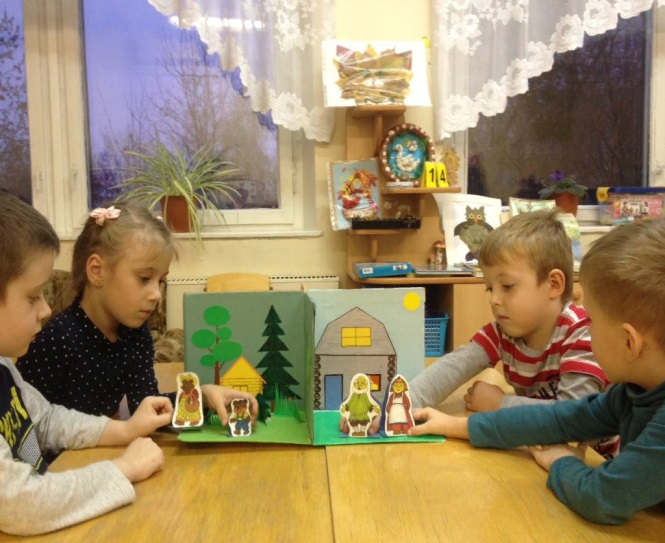 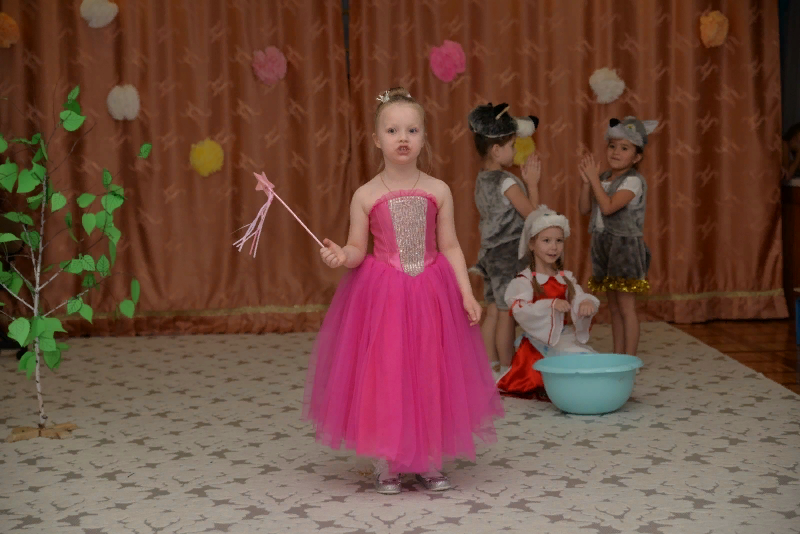 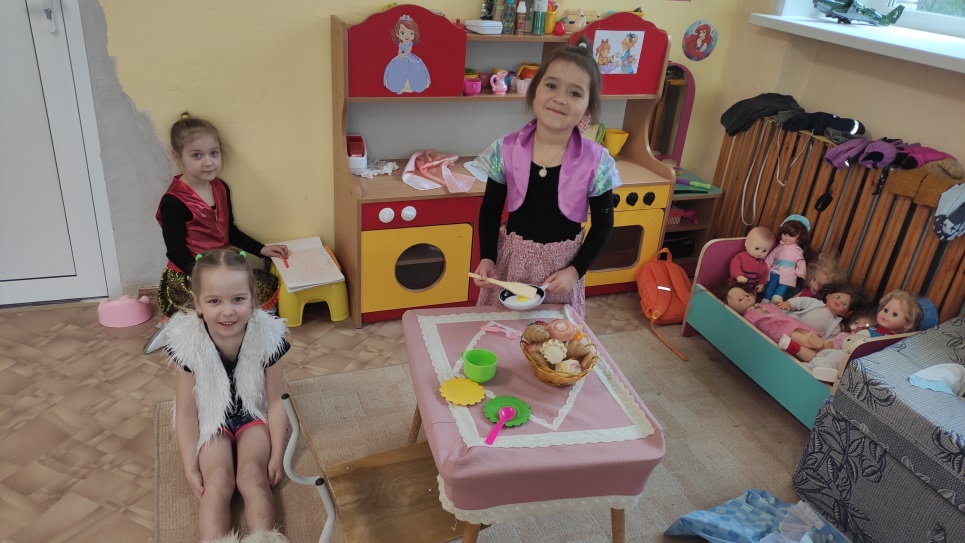 Сюжетно- ролевая игра
Театральная деятельность
Придумывание сказок и стихов
[Speaker Notes: Использовать  нетрадиционные техники художественно-эстетического развития..

Учить ребенка рефлексировать и оформлять в речевой форме свои фантазии и раздумья, а значит, самим постоянно говорить с ним. 

Создать умеренно богатую развивающую среду.

Развивать поисковую активность во всех сферах деятельности.

Придумывание детьми собственных сказок и стихов.

Театральная деятельность.

Сюжетно- ролевая игра.]
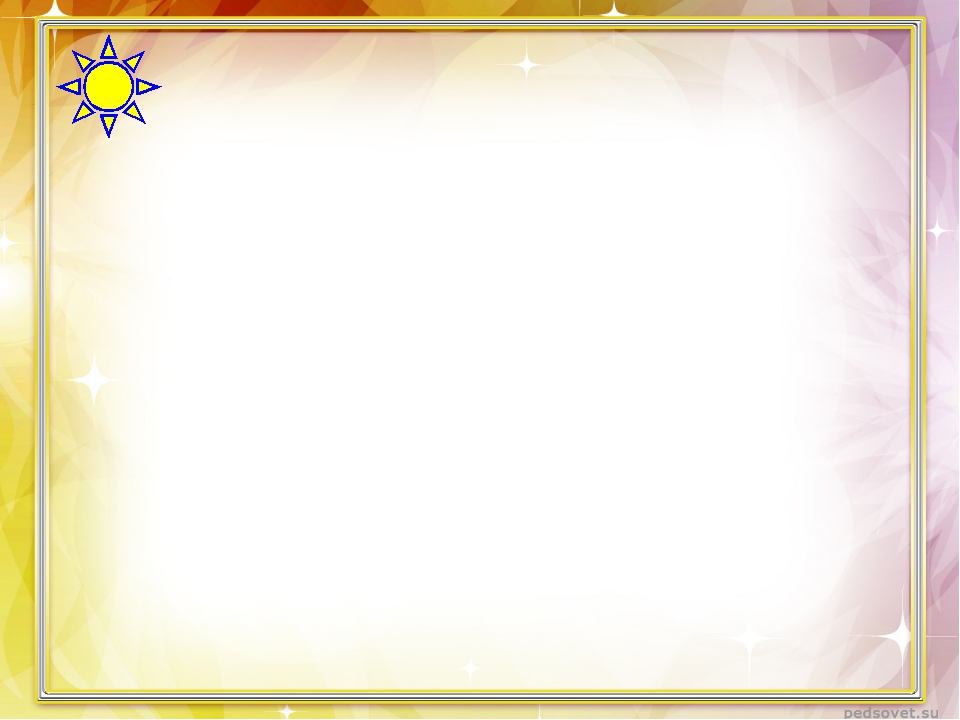 Сюжетно- ролевая игра
Сюжетно – ролевая игра предоставляет ребёнку возможности проявить воображение или творчество:
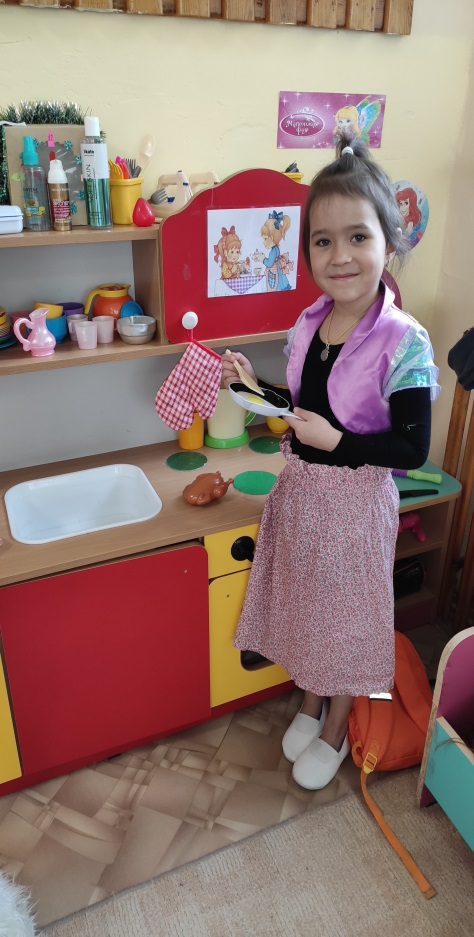 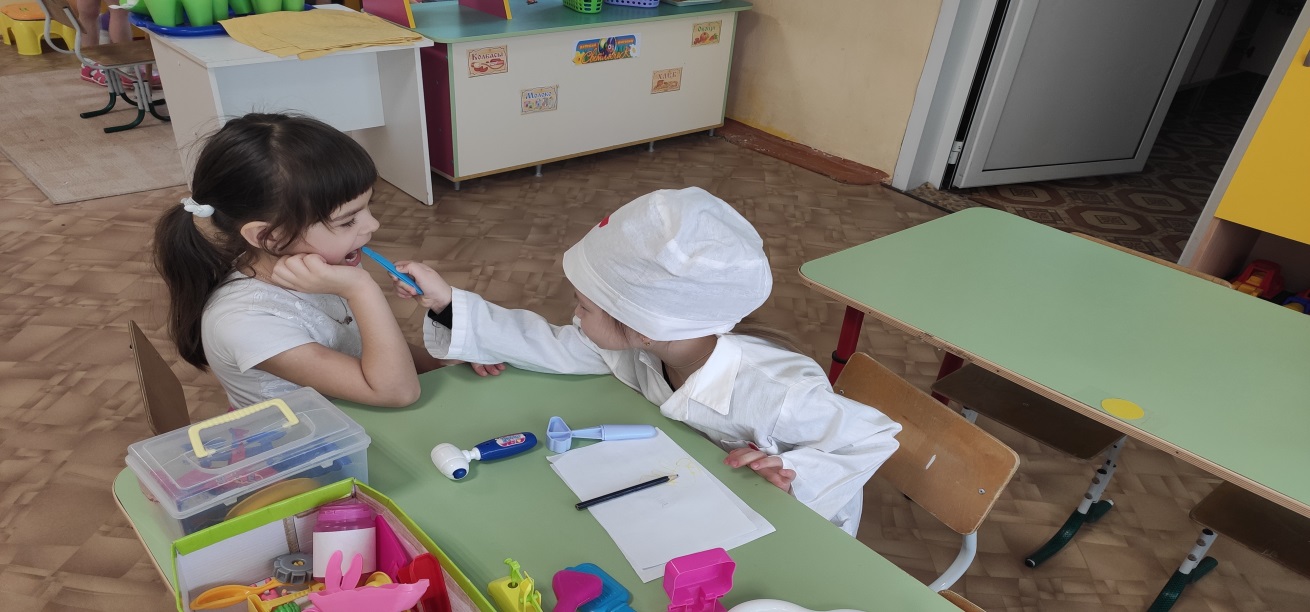 Самостоятельно подбирает костюмы и атрибуты
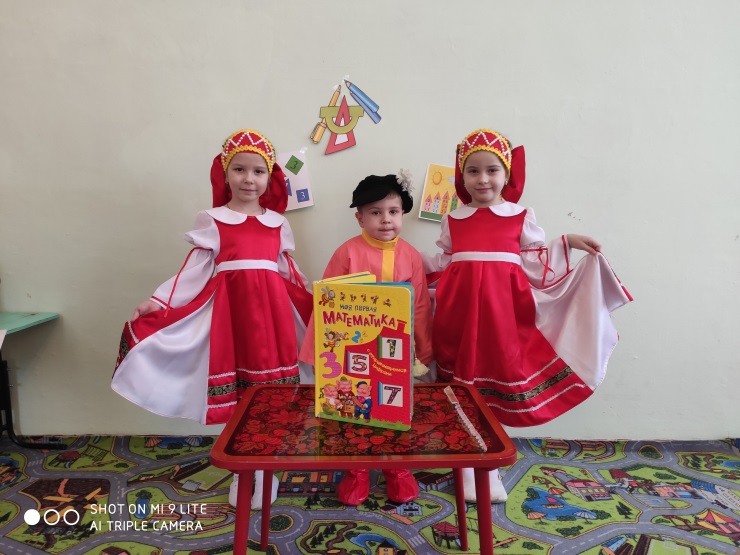 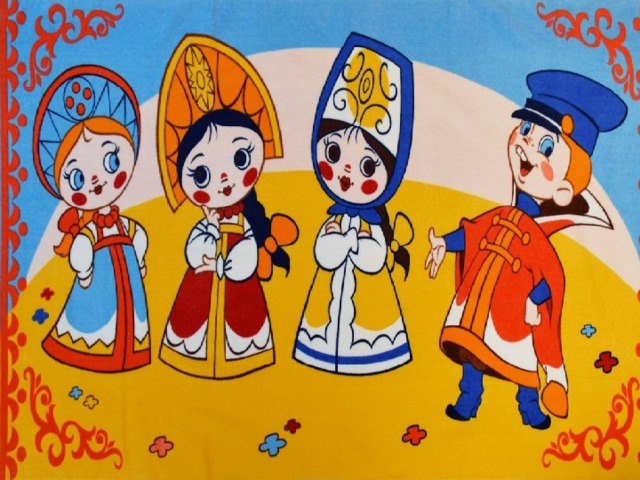 Знакомое ролевое поведение
Сюжеты из знакомых  мультиков, сказок
«Вовка в тридевятом царстве»
[Speaker Notes: Считается, что именно сюжетно – ролевая игра,  как никакая другая деятельность, обеспечивает полноценное и своевременное  креативное развитие ребёнка.
Сюжетно – ролевая игра предоставляет ребёнку возможности проявить воображение или творчество:

в создании игровой обстановки – ребёнок может самостоятельно подбирать костюмы, атрибуты для игры; использовать предметы - заместители;

в развитии сюжета игры; он может использовать сюжеты, знакомые по художественным произведениям, мультфильмам, сказкам, наблюдаемые в реальной жизненной ситуации, а может придумывать свои собственные;

в ролевом поведении; он может демонстрировать игровые действия, основанные на знаниях об окружающем мире и личном опыте, а может осваивать новые игровые действия по собственному замыслу,]
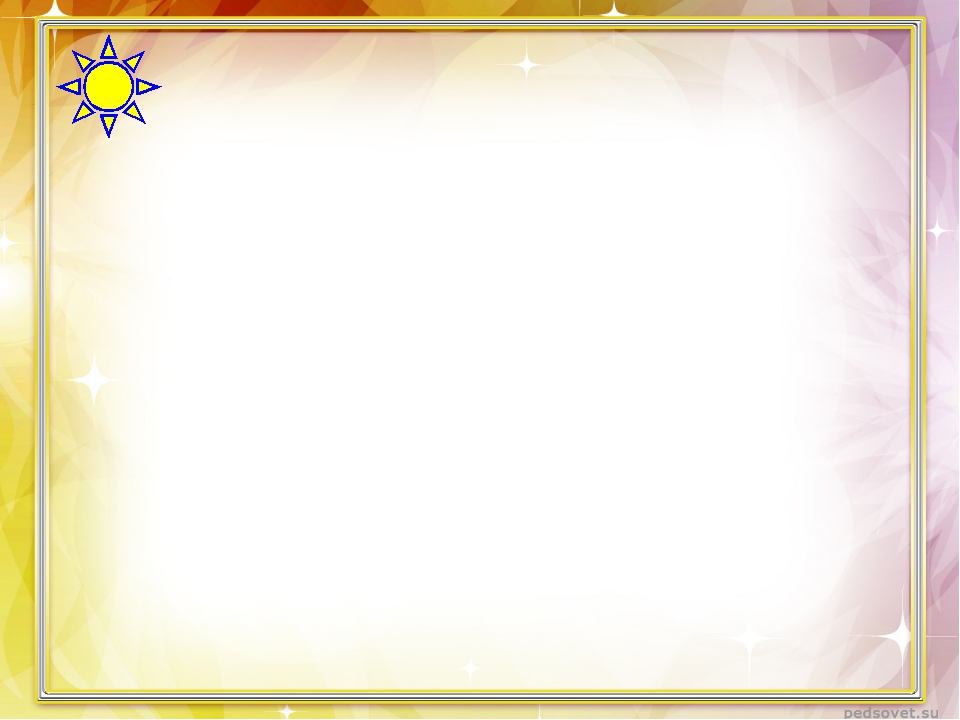 В последние годы укоренилось утверждение:
 «У творчески работающего педагога – творчески развитые дети».
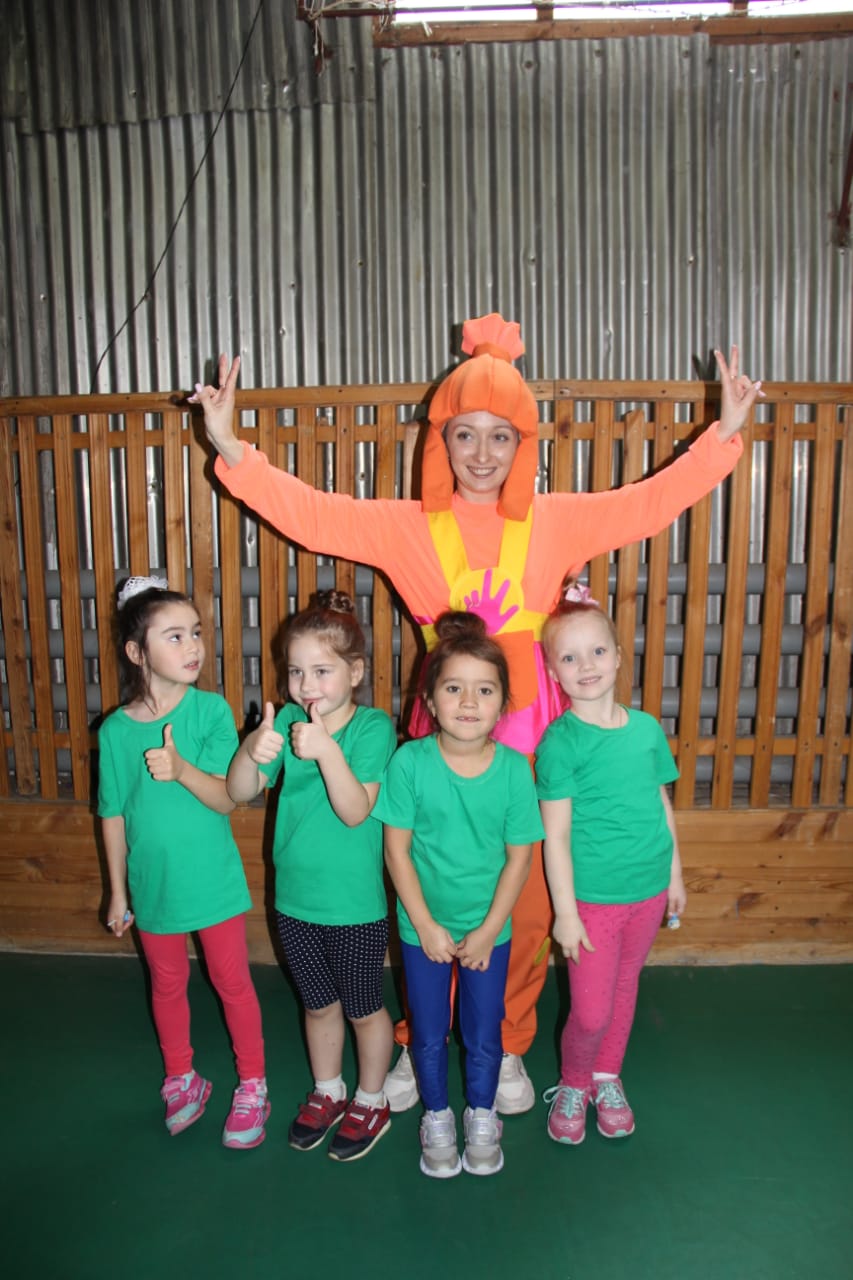 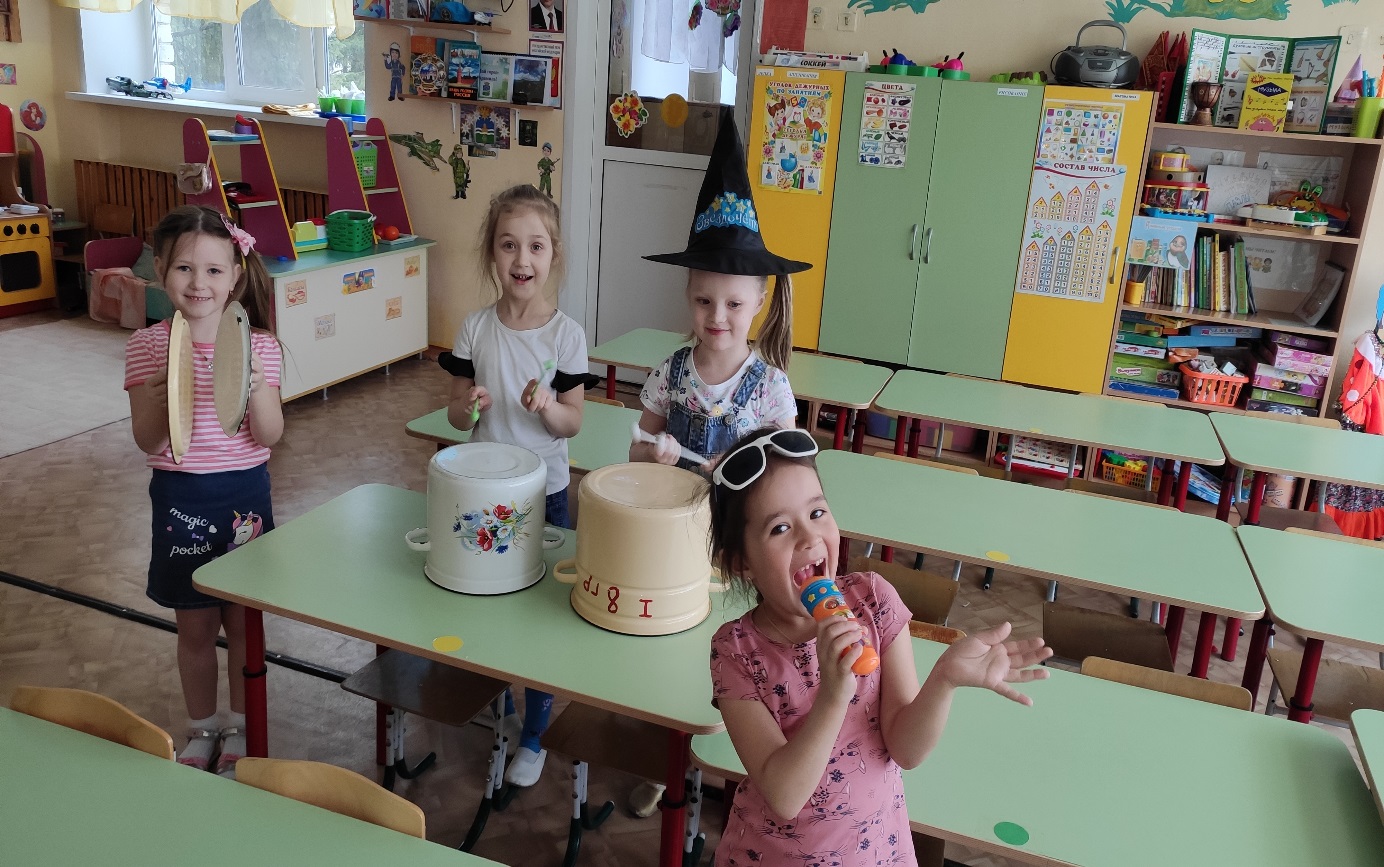 [Speaker Notes: Креативность является ведущим компонентом педагогической деятельности и является решающим фактором продвижения педагога к вершинам педагогического мастерства. 

Творческим продуктом креативного педагога могут быть новые образовательные технологии, формы, методы обучения и воспитания.
 В последние годы укоренилось утверждение:
 «У творчески работающего педагога – творчески развитые дети».]
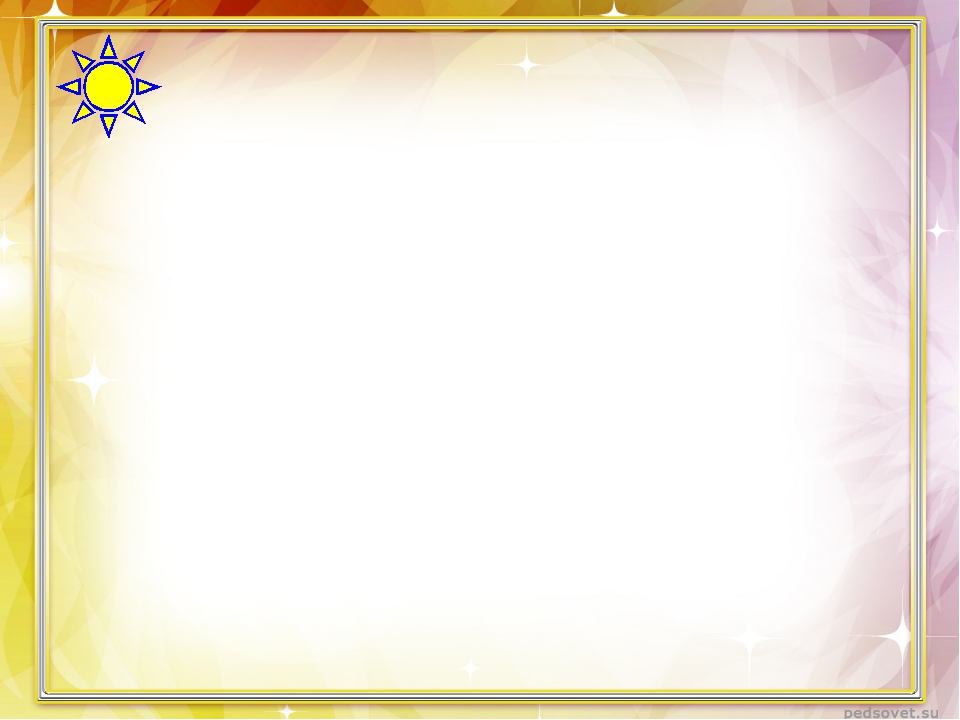 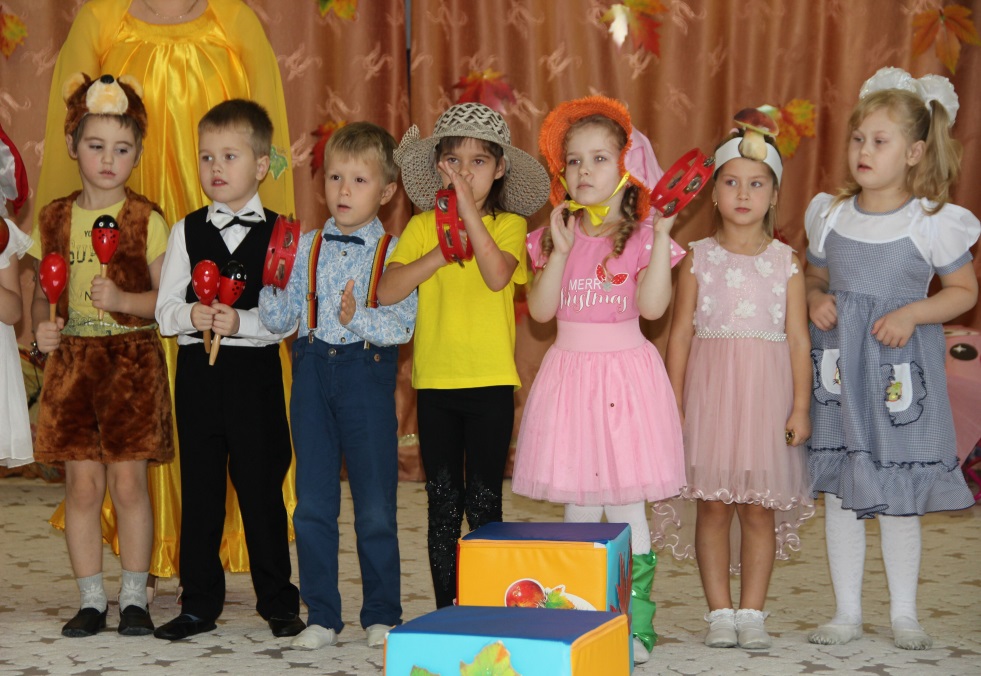 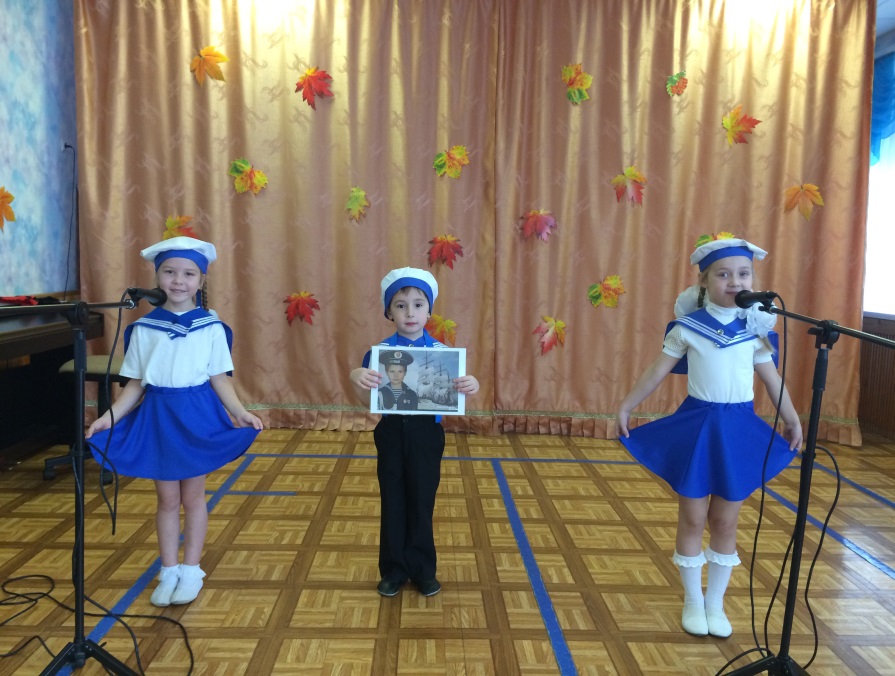 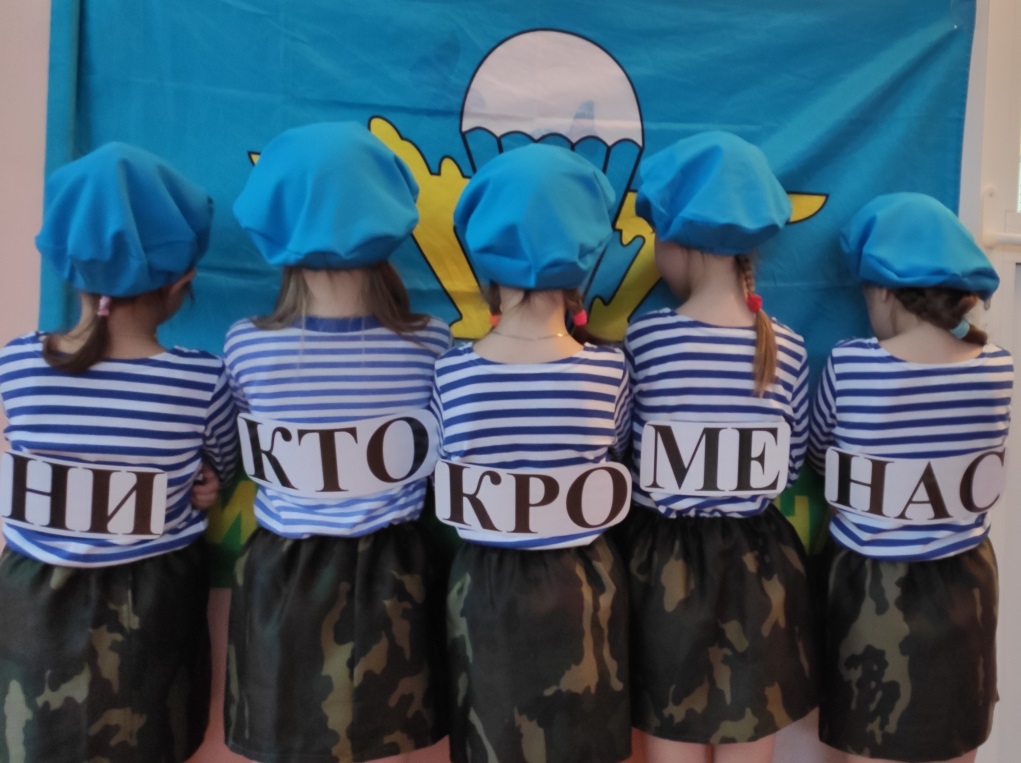 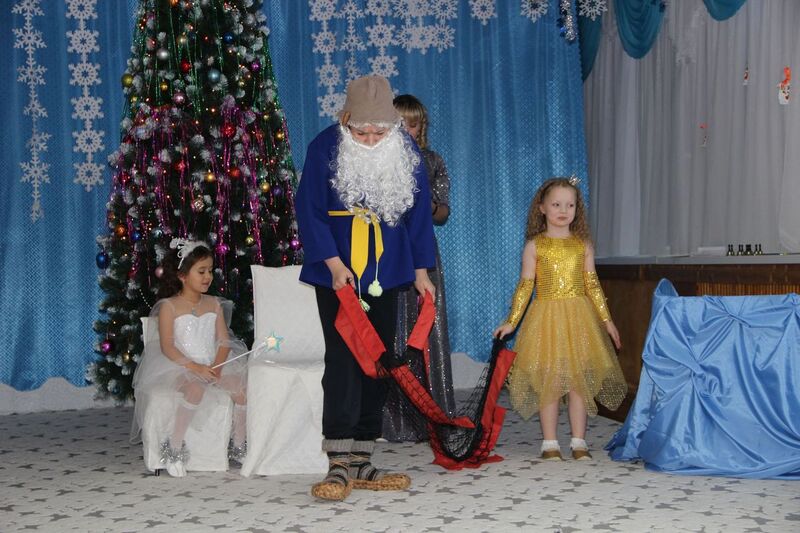 [Speaker Notes: Еще В. О. Сухомлинский подчеркивал, что только творческий педагог способен зажечь в детях жажду познания, поэтому каждому педагогу необходимо развивать креативность, являющуюся главным показателем его профессиональной компетентности.]
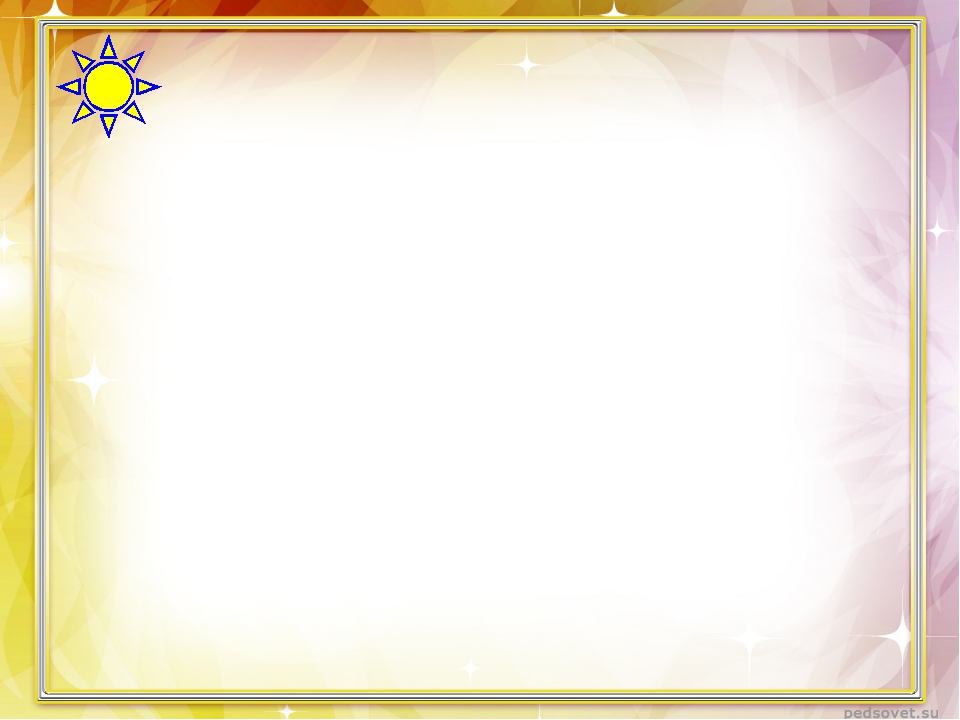 Спасибо за внимание
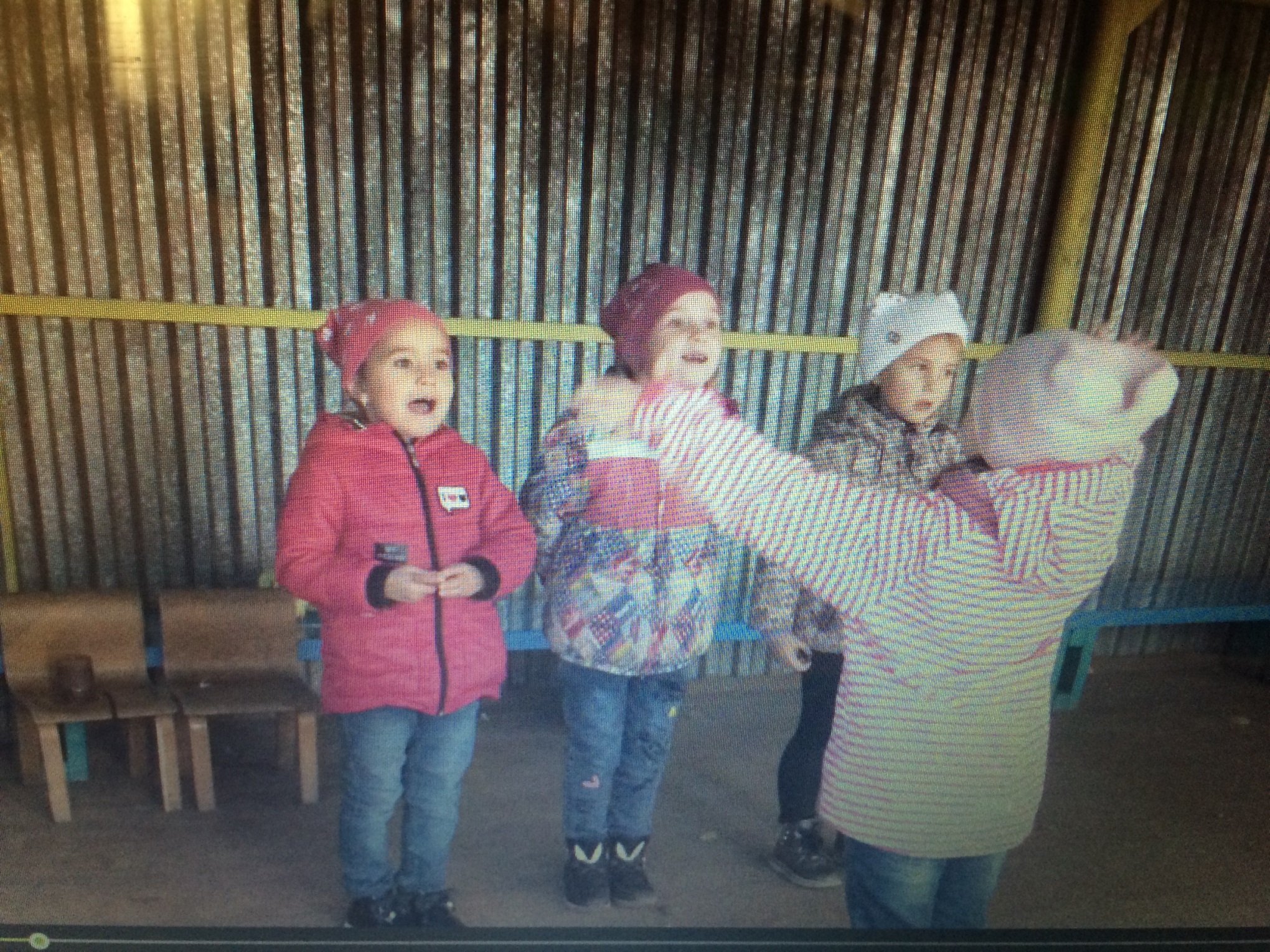